أوراق عمل وحدة

( يظهر مهارات العمل مع الآخرين)
الدرس التاسع
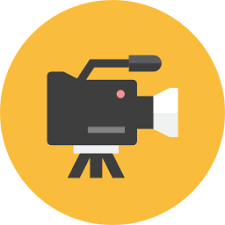 فيديو
تصوير فيديو يمثل مساهمة الطلاب في الأعمال المنزلية المختلفة